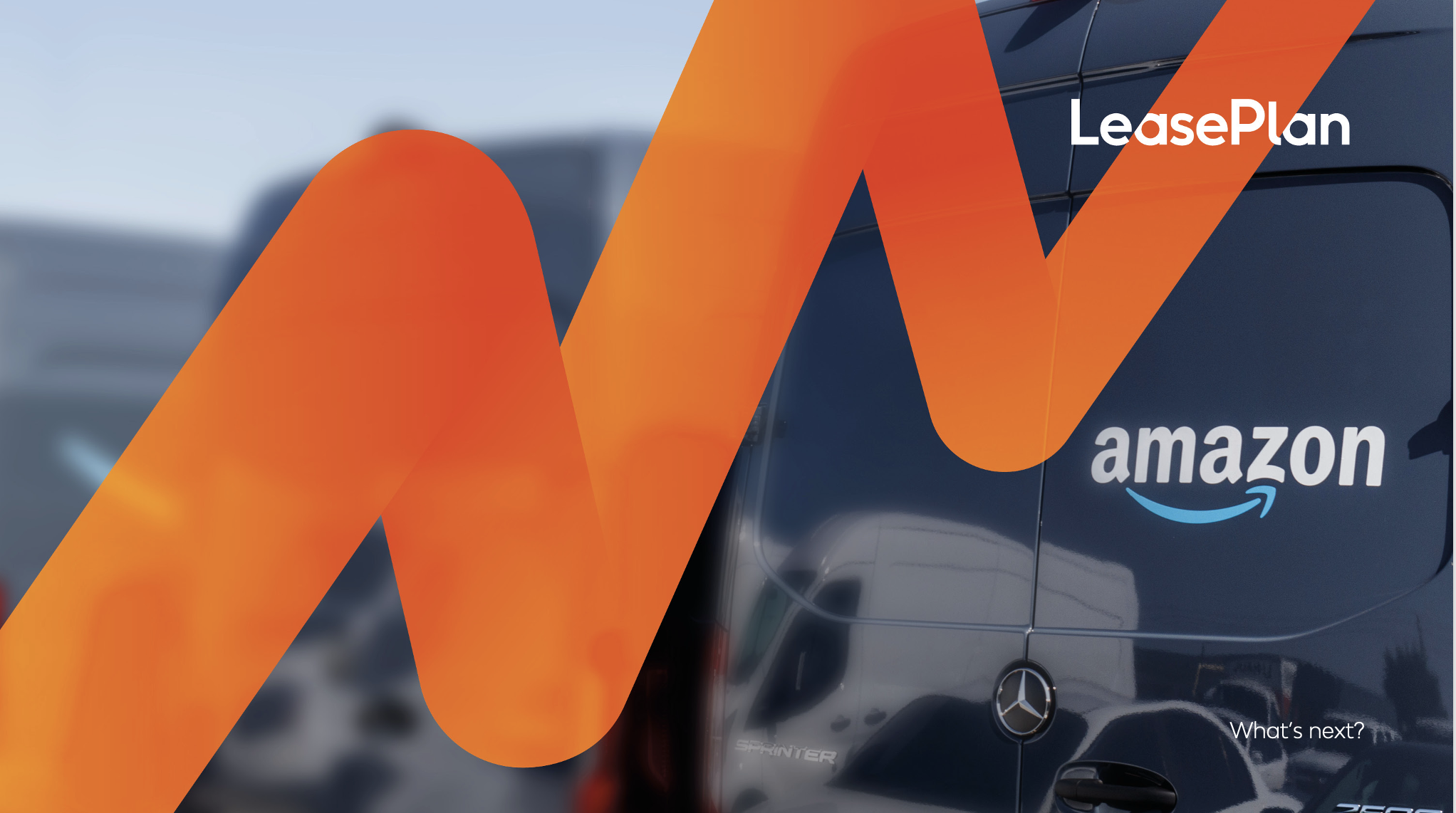 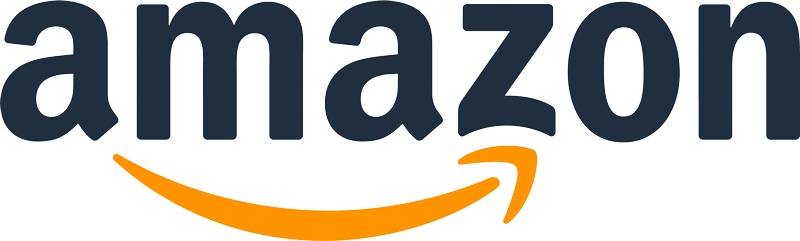 Educational Call
Garantie
Neuwagengarantie, Garantieverlängerung, Maintenance 60
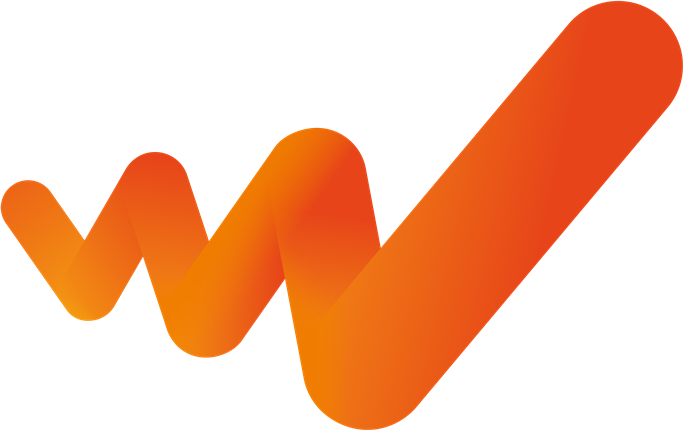 Welche Produkte gibt es?
2 Jahre Neuwagengarantie ab Erstzulassung
3 Jahre Garantieverlängerung durch Hersteller
gültig für
Mercedes Fahrzeuge ab EZ 01/2021
Ford Fahrzeuge
Fahrzeuge der Marke Stellantis, die für den deutschen Markt produziert wurden.
gültig für alle Fahrzeuge
3 Jahre „Maintenance 60“ durch LeasePlan
gültig für Mercedes (e) Vito / (e) Sprinter, die nicht durch die Garantieverlängerung des Herstellers abgedeckt sind. 
Voraussetzung ist die Unterzeichnung des Addendums. DSP´ s mit betroffenen Fahrzeugen wurden im März 2023 kontaktiert.
Einflottungen betroffener Fahrzeuge ab März 2023 haben die Dienstleistung automatisch hinterlegt.
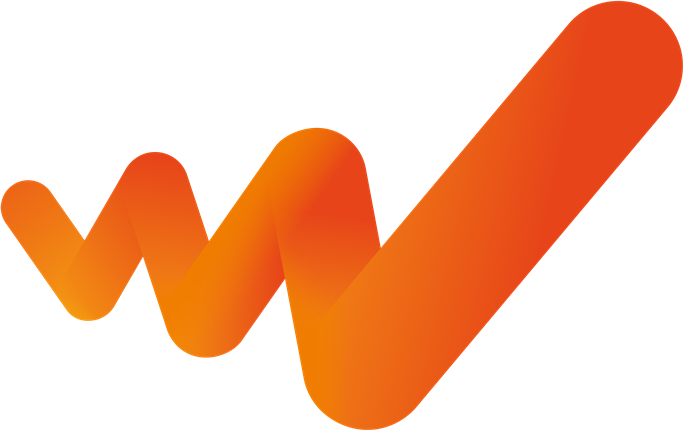 Ausnahme Importfahrzeuge
Stellantis Fahrzeuge der Hersteller Peugeot, Citroen, Opel und Fiat, die aus Italien oder Spanien importiert wurden, besitzen keine Garantieverlängerung. Der Garantiezeitraum endet mit Ablauf der Herstellergarantie nach 2 Jahren ab Erstzulassung. Ford Fahrzeuge, deren Wartungshistorie unklar ist.

Amazon und LP arbeiten derzeit an einer Lösung, für diese Fahrzeuge ein entsprechendes Produkt anzubieten.

Momentan werden bei Eintritt eines potenziellen Garantiefalls Einzelentscheidungen für die Kostenübernahme durch Amazon getroffen.
Garantiebedingungen
Grundvoraussetzungen zum Erhalt der Garantie / Garantieverlängerung / Maintenance 60
!
!
Einhaltung der Wartungsintervalle nach Maßgabe des Herstellers / Bordcomputers
Lückenlose Wartung nach Herstellervorgabe
!
!
!
Beanstandungen unmittelbar bei OEM Werkstatt anzeigen und dokumentieren lassen.
Nur vom Hersteller freigegebene Flüssigkeiten und Betriebsstoffe verwenden.
Hinweise des Bordcomputers beachten!
Beachtung der Einladungen durch LP und Reminder durch AMZ Fleetaudit

Bevorzugte Terminierung durch LP Bookingtool / Hotline/Ford pro
Durchführung der Wartungen im LP Partnernetz / bei OEM Werkstätten
4
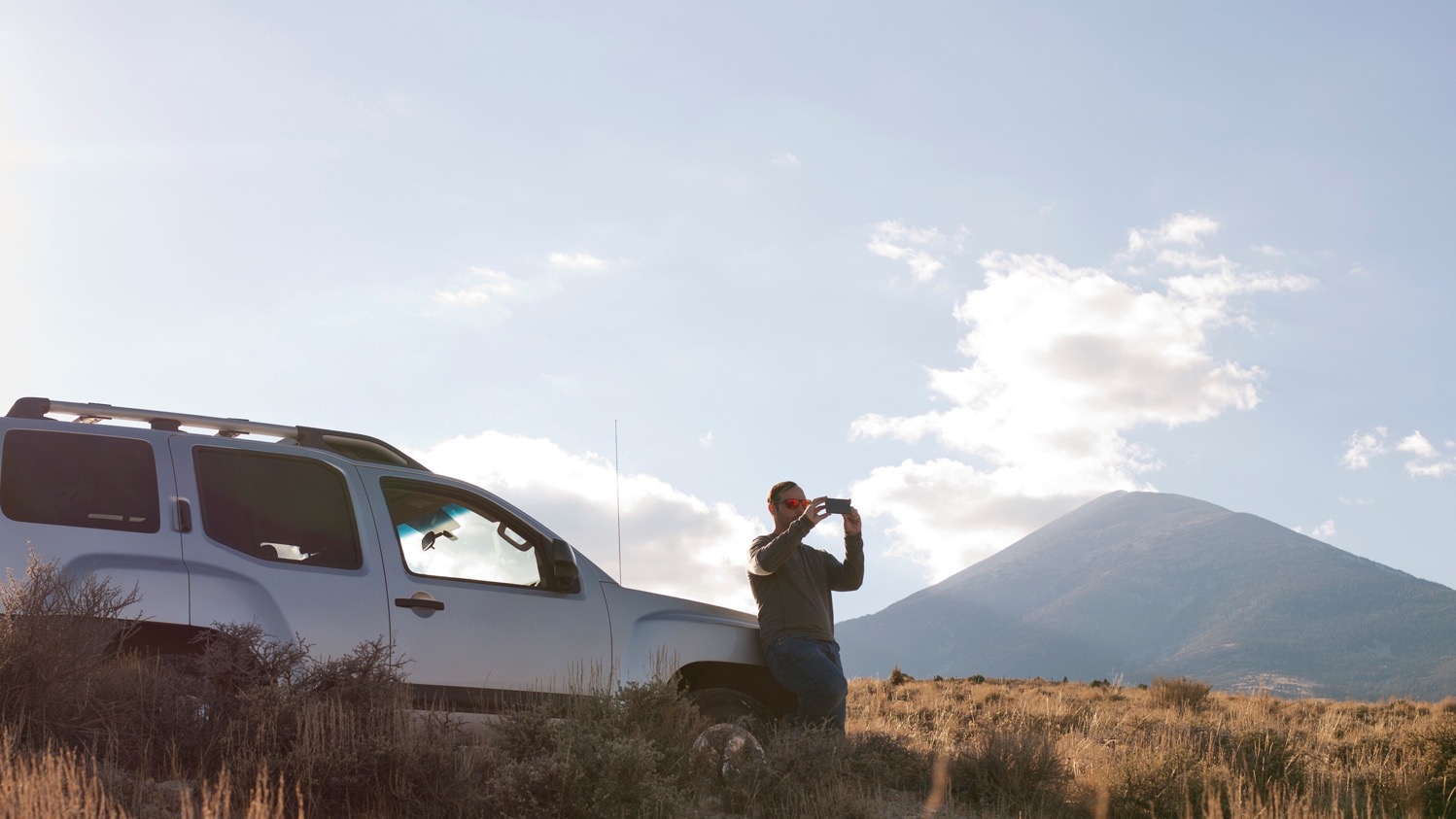 [Speaker Notes: Hinweis an den Referenten:
Stellen Sie in Ihrem Vortrag eine Verbindung zum Thema Trends her und was unsere Kunden und Fahrer über ihr Fuhrparkmanagement denken und uns dazu erzählen.

Vor kurzem haben wir eine Umfrage bei Kunden und Fahrern in den 4 großen europäischen Ländern Frankreich, Italien, Niederland und GB durchgeführt.
Das haben unsere Kunden uns erzählt.]